Holding the 
Map Correctly
Various Scriptures
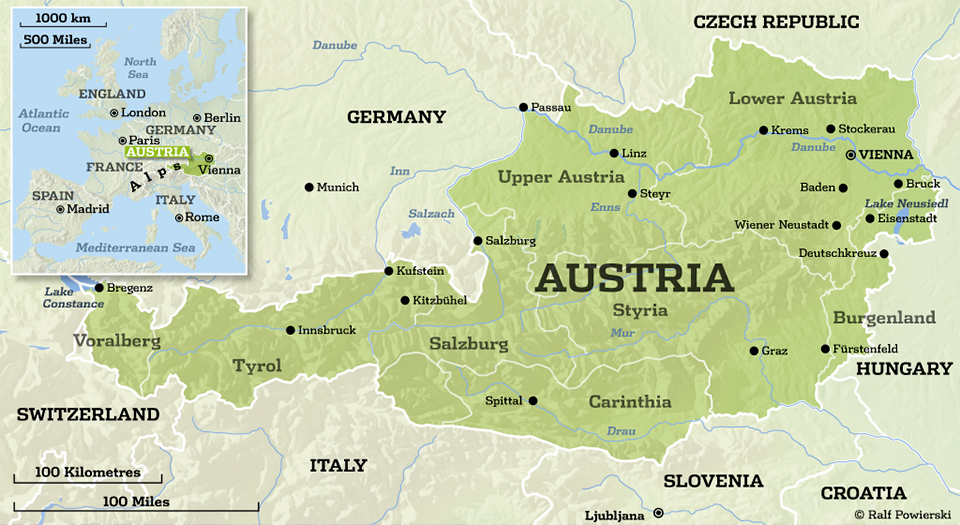 Romans 1:18

For the wrath of God is revealed 
from heaven against all ungodliness and unrighteousness of men, who suppress the truth 
in unrighteousness,
Romans 1:19

because what may be known of God is manifest in them, for God has shown it to them.
Romans 1:20

For since the creation of the world 
His invisible attributes are clearly seen, being understood by the 
things that are made, even His 
eternal power and Godhead, 
so that they are without excuse,
Romans 1:21

because, although they knew God, they did not glorify Him as God, 
nor were thankful, but became futile in their thoughts, and their foolish hearts were darkened.
Romans 1:22

Professing to be wise, 
they became fools,
Romans 1:23

and changed the glory of the incorruptible God into an image 
made like corruptible man—
and birds and four-footed animals 
and creeping things.
Romans 1:24

Therefore God also gave them up 
to uncleanness, in the lusts of their hearts, to dishonor their bodies among themselves,
Matthew 4:18

And Jesus, walking by the Sea of Galilee, saw two brothers, Simon called Peter, and Andrew his
brother, casting a net into the sea; for they were fishermen.
Matthew 4:19

Then He said to them, “Follow Me, and I will make you fishers of men.”
Matthew 4:20

They immediately left their nets and followed Him.
Matthew 4:21

Going on from there, He saw two other brothers, James the son of Zebedee, and John his brother, 
in the boat with Zebedee their father, mending their nets. 
He called them,
Matthew 4:22

and immediately they left the boat and their father, and followed Him.
Matthew 9:9

As Jesus passed on from there, 
He saw a man named Matthew sitting at the tax office. And He 
said to him, “Follow Me.” So he arose and followed Him.
2 Timothy 3:16

All Scripture is given by inspiration of God, and is profitable for doctrine, for reproof, for correction, for instruction in righteousness,
2 Timothy 3:17

that the man of God may be complete, thoroughly equipped for every good work.
2 Peter 1:19

And so we have the prophetic 
word confirmed, which you do well to heed as a light that shines in 
a dark place, until the day dawns 
and the morning star rises in 
your hearts;
2 Peter 1:20

knowing this first, that no prophecy of Scripture is of any private interpretation,
2 Peter 1:21

for prophecy never came by the will of man, but holy men of God spoke as they were moved by 
the Holy Spirit.
Hebrews 4:12

For the word of God is living and powerful, and sharper than any two-edged sword, piercing even to the division of soul and spirit, and of joints and marrow, and is a discerner of the thoughts and intents of the heart.
Psalm 119:9

How can a young man cleanse 
his way? By taking heed according to Your word.
Psalm 119:10

With my whole heart I have sought You; Oh, let me not wander from Your commandments!
Psalm 119:11

Your word I have hidden in 
my heart, that I might not sin against You.
Psalm 119:105

Your word is a lamp to my feet 
and a light to my path.
Always remember the Bible 
is the FINAL AUTHORITY 
for every believer.
EXPERIENCE must always 
be tested by Scripture.
Experience can give a DISTORTED view of God.
Holding the 
Map Correctly
Various Scriptures